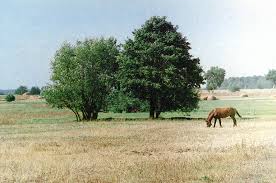 Лісостеп України
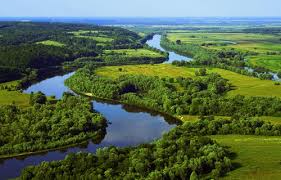 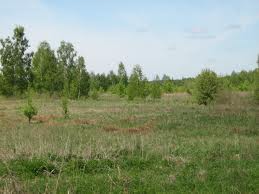 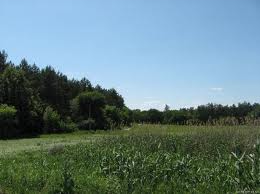 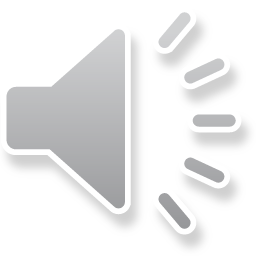 ділянка європейської частини природної зони лісостепу в межах України
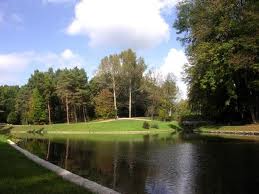 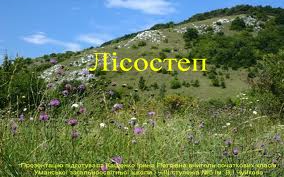 Український лісостеп
Український лісостеп — ділянка європейської частини природної зони лісостепу в межах України. Широка смуга лісостепу простягається з південного заходу від кордону з Молдовою на північний схід до кордону з Росією через центральну частину країни (33 % території). Виразних меж зона не має, адже степові ділянки вклинюються островами в лісову зону, а ліси окремими масивами заходять у зону степів. Північна межа лісостепу збігається з південною межею зони мішаних лісів, а південна — проходить вздовж лінії Котовськ — Кіровоград — Кременчук — Красноград — Вовчанськ.
Лісостепова зона займає територію, на якій переважають височини. Платоподібні поверхні височин чергуються з горбогір'ями, окраїни височин сильно почленовані ярами і балками. Низовини займають невеликі території на Лівобережжі (Придніпровська низовина). Висоти поверхні коливаються від 100 м до 471 м (гора Камула). Загалом поверхня із заходу та сходу нахилена до Дніпра, абсолютні висоти змінюються від 380 м на Подільській височині і 230 м на Середньоруській височині до 50 м біля русла Дніпра.
Рельєф
Лісостепова зона займає територію, на якій переважають височини: із заходу на схід змінюють одна одну Розточчя, Подільська, Волинська, Придніпровська та Середньоруська височини. Платоподібні поверхні височин чергуються з горбогір'ями, окраїни височин сильно почленовані ярами і балками. Низовини займають невеликі території на Лівобережжі (Придніпровська низовина). Висоти поверхні коливаються від 100 м до 471 м (гора Камула). Загалом поверхня із заходу та сходу нахилена до Дніпра, абсолютні висоти змінюються від 380 м на Подільській височині і 230 м на Середньоруській височині до 50 м біля русла Дніпра.
Характерною ознакою краєвиду є високі праві береги річок, сильно розчленовані ярами, і низькі ліві береги з терасами. Заплави річок і низькі тераси нерідко заболочені, вищі тераси займають поля, населені пункти.
Геологія
У межах лісостепу залягають поклади бурого вугілля (Дніпровський басейн), нафти і природного газу (Дніпровсько-Донецька нафтогазоносна область), природних будівельних матеріалів (гіпс, вапняк, каолін, мергель, пісок). У місцях виходу на поверхню порід Українського щита є родовища мармуру, лабрадоритів, доломітів, графіту, горючих сланців, а у болотах — бурштину.
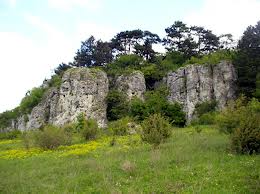 Клімат
Клімат у лісостеповій зоні помірно континентальний, його континентальність збільшується у східному напрямку. Тепле літо і помірно холодна зима. Середня температура січня становить на заході −4 °C, на сході −8 °C, а липня — відповідно +16 і +22 °C. Опадів випадає менше, ніж у зоні мішаних лісів, але більше, ніж у степах. Кількість опадів змінюється у східному напрямку від 600 до 500 мм, але майже стільки ж води випаровується; зволоження достатнє. В окремі роки у зоні, особливо в її південній частині, бувають посухи.
Південна межа лісостепу майже збігається з «віссю Воєйкова», на південь від якої переважає антициклональна погода й суттєво зменшується кількість опадів, та ізолінією коефіцієнта зволоження 0,6. На вододілах ця межа також відповідає поширенню на південь дубових лісів.
Гідрологія
У лісостеповій зоні густа річкова мережа. Це — Дніпро, Південний Буг, Дністер із притоками. Всі річки мають долини з асиметричними берегами та повільні течії. У місці перетину твердих порід Українського щита, де виходи гранітів перегороджують русла Південного Бугу і Гірського Тікича, утворюються пороги. Вони мають мішане живлення і найбільш повноводні навесні та у червні. На Дністрі, що починається в горах, нерідко бувають повені і паводки. Судноплавним є Дніпро. У минулі часи судноплавство було можливим і на його лівих притоках, таких, як Сула, Псел, Ворскла. Але через знищення лісів у їх долинах вони сильно обміліли. Праві притоки Дніпра — Рось, Тясмин також маловодні[1].

Озер у лісостепу мало. Вони є у заплавах великих лівих приток Дніпра. Численні озера-стариці, які колись були в заплаві самого Дніпра, залиті водами Канівського та Кременчуцького водосховищ. Брак природних водойм компенсується ставками, які створені біля багатьох населених пунктів.
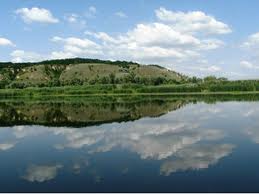 Ґрунти
У ґрунтовому покриві лісостепу переважають різні види чорноземів (типові та опідзолені) та сірі лісові ґрунти, що сформувалися на лесах або лесовидних суглинках. У зниженнях поширені лучні і лучно-чорноземні ґрунти, подекуди — торфові. Рівень родючості ґрунтів найвищий у середній та східній частинах зони.
Південна межа лісостепу майже збігається з переходом типових чорноземів у чорноземи звичайні.
Рослинність
Рослинність представлена лісовими і степовими видами. Лісистість території більша у західній частині; там вона досягає 15 % (середня лісистість — 12,5 %). Ліси збереглися в долинах річок та межиріччях. Вони ростуть на сірих лісових ґрунтах та деградованих чорноземах (в яких зменшився вміст гумусу, і вони стали менш родючими), що раніше були під степами, а потім позаростали деревами. Лісоутворюючими породами зони є дуб, граб, бук, клен, липа. У заплавах рік ростуть берест, вільха, верба. На піщаних берегах Дніпра, Південного Бугу та Сіверського Дінця, куди доходив язик давнього льодовика, острівцями ростуть соснові ліси. У широких балках поширені байракові ліси, в яких ростуть дуб, граб, клен, липа, ліщина, брусниця.
До лісових масивів безпосередньо прилягає степ, проте він не займає великих площ, тому що його змінили агроценози. Майже всі ділянки розорані і зайняті різноманітними сільськогосподарськими культурами (пшениця, ячмінь, овес, гречка, цукрові буряки, картопля, овочеві культури та інші). Степова природна рослинність (різнотрав'я) збереглася на схилах балок, берегах рік. Доволі великі площі в лісостепу зайняті луками. Суходільні луки знаходяться на вододілах річок і їх схилах. Там ростуть горицвіт, анемона, конюшина, тонконіг, стоколос, ковила, вероніка колосовидна, гадючник, звіробій. Це переважно багаторічні рослини, із коренів і стебел яких утворюється дернина. Низовинні луки лежать у зниженнях, де близько до поверхні залягають ґрунтові води. Вони мають багатий трав'яний покрив. На заплавних луках ростуть осока, рогіз, стрілолист, калюжниця, цикута. На водоймах ростуть глечики жовті, латаття біле, папороть водяна.
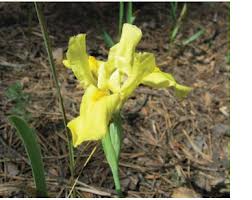 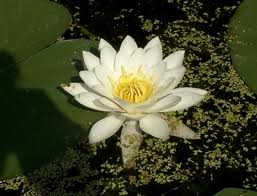 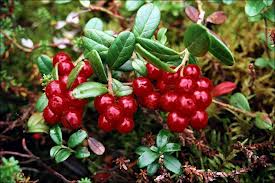 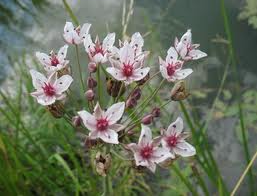 Тваринний світ
Тваринний світ зони представлений лісовими та степовими видами. Тут живуть дикі кабани, сарни, олені, зайці, вивірки, куниці, тхори, полівки, лисиці, вужі, багато птахів: дятли, сови, жайворонки, лелеки, куріпки, дрозди та ін.
Антропогенний вплив
Територія лісостепу освоєна з прадавніх часів (IV — ІІ тисячоліття до н. е.), бо тут були найкращі умови для життя людей. Ліс давав людям прихисток від ворогів, матеріал для будівництва і паливо, а вільні від лісу ділянки було легко використовувати для землеробства і скотарства. У XVII-XVIII століттях значно збільшилася кількість поселень, тому великі площі лісів були вирубані. Запровадження трипільної системи орного землеробства призвело до виснаження ґрунтів, тому його починають удобрювати гноєм. У XIX-ХХ століттях на ландшафтах позначилося збільшення людності поселень, розвиток транспорту, ремесел і промисловості. Майже всі природні степові ділянки було перетворено на поля і сади. Багатющі ліси у верхів'ях Сули, Ворскли, Псла, про які є згадують історичні джерела XVII століття, знищено.
Природно-заповідний фонд
Для збереження цінних об'єктів природи, рідкісних видів рослин і тварин у зоні створено природні національні парки «Подільські Товтри», Яворівський, заповідники — «Розточчя», «Медобори», Канівський. Канівський природний заповідник — один з найдавніших в Україні, який було створено 1923 року. Він охоплює частину яри та пагорби на правому березі Дніпра та дніпровські острови. Важливими об'єктами заповідника є геологічні утворення, грабовий ліс та Чернеча гора (100 м над Дніпром), де було перепоховано Тараса Шевченка. Михайлівська цілина — філія Українського степового заповідника, де оберігається єдина в Україні ділянка лучного степу в межах лісостепової зони.
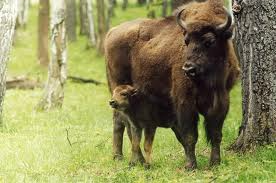 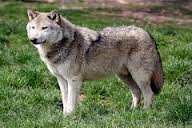 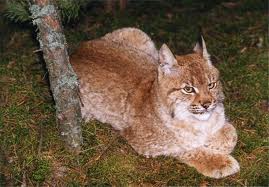 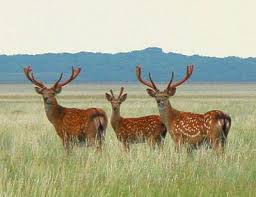 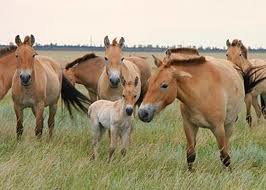 Біогеографічний поділ
     Внаслідок неоднакової висоти поверхні, помітних відмінностей у кліматі, ґрунтах і рослинному світі в різних частинах зони виділяють фізико-географічні провінції:
Західноукраїнську — широколистяних лісів;
Дністровсько-Дніпровську — лісостепових і лукостепових височинних ландшафтів;
Лівобережно-Дніпровську — лісостепових і лукостепових низовинних ландшафтів;
Середньоруську — лісостепових височин.
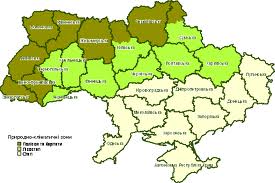 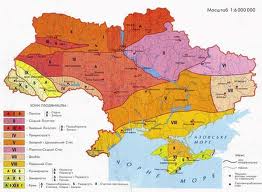 Презентацію підготував учень 8 фм/хб класу:
                              Дмитро Качура.




     Дякую за увагу!!!